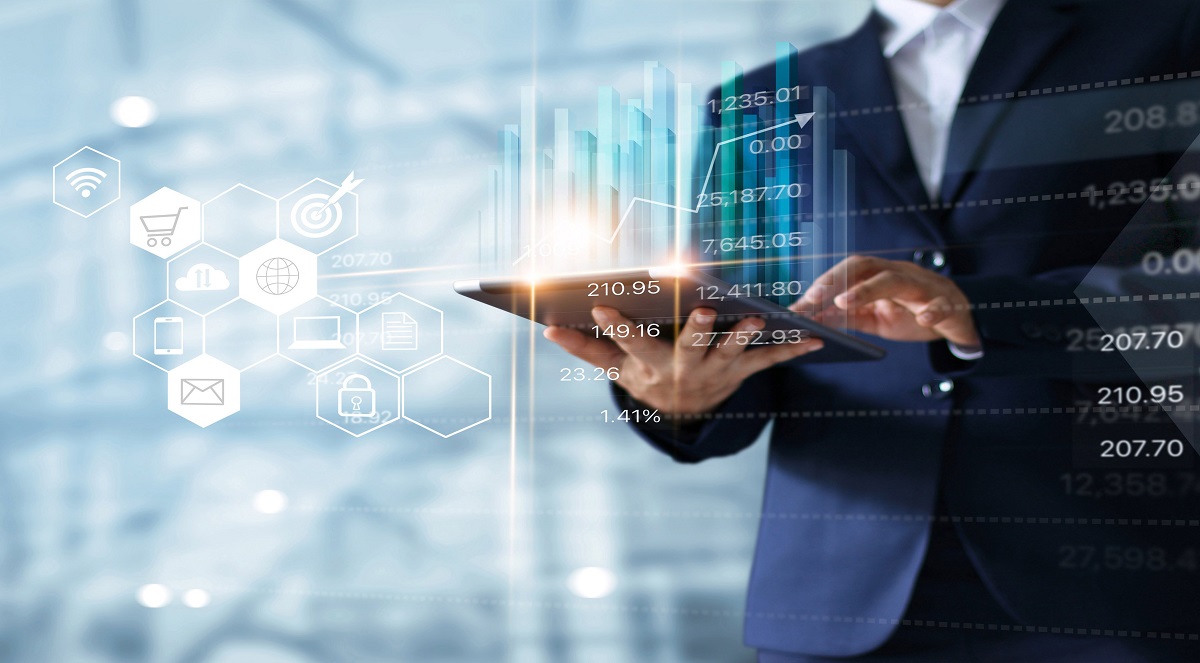 P4 Inventory
BENCHMARKING
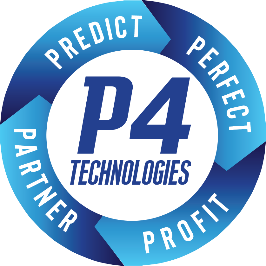 [Speaker Notes: Photo by Campaign Creatorson Unsplash]
1
INVENTORY
TEAM 
OVERVIEW
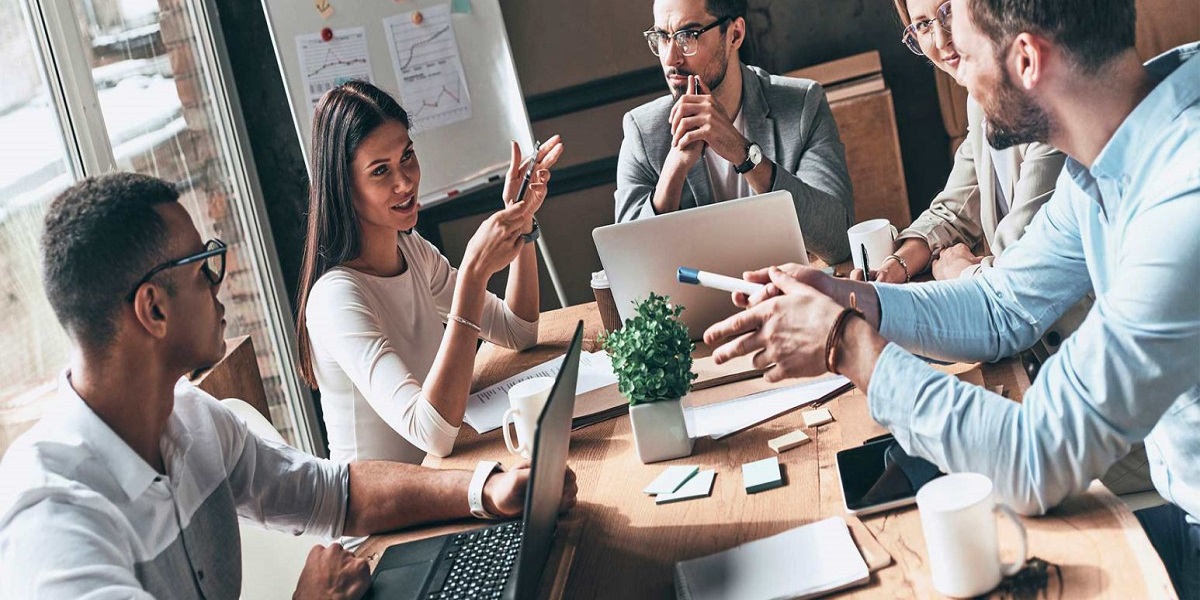 Key Values
& Benchmark
B
TEAM OVERVIEW
The Analyst’ Desk
AVG SKU COUNT
# SUPPLIERS
WEEKLY PURCHASE $
BENCHMARK
WEEKLY # of POs
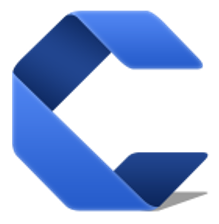 B
TEAM OVERVIEW
Team Structure
TOTAL TEAM SIZE
# of ANALYSTS
# of LEADERS / CHAMPIONS / MGRs
BENCHMARK
# SUPPORT PLAYERS
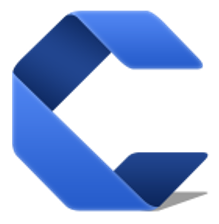 B
TEAM OVERVIEW
Analysts’ Time Investment
BUILDING / PLACING ORDERS
FINE-TUNING SYSTEM SETTINGS
RESPONDING TO REQUESTS/NEEDS
BENCHMARK
MEETINGS
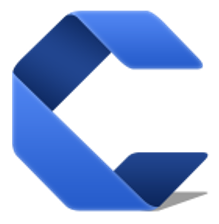 B
TEAM OVERVIEW
Source of Talent
INTERNAL TRANSFER
RECENT COLLEGE GRADUATES
INDUSTRY INV EXPERIENCE
BENCHMARK
OUT OF INDUSTRY EXP
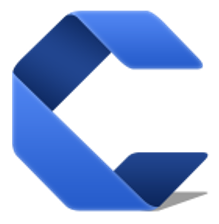 2
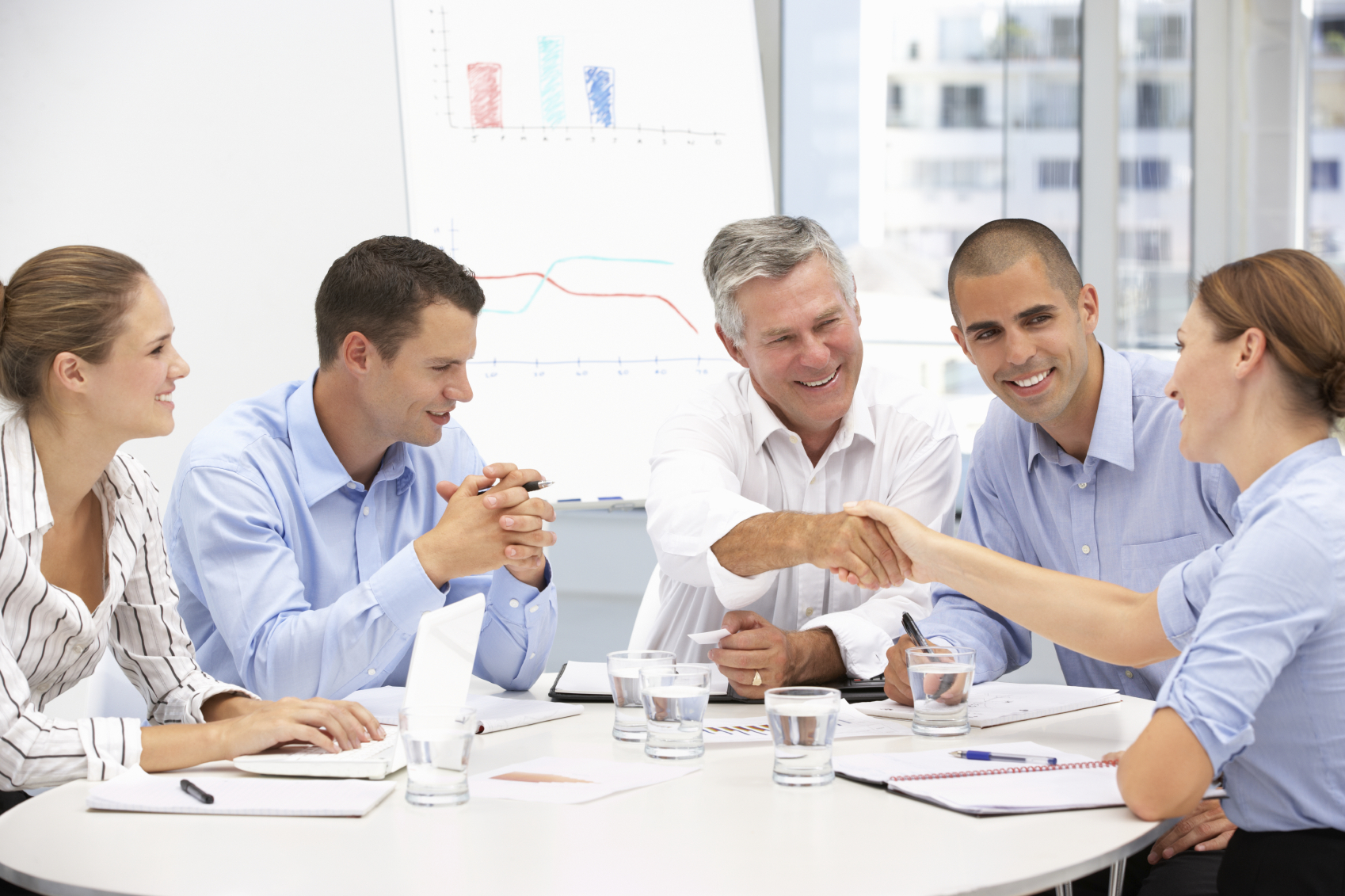 SERVICE
Key Values
& Benchmark
S
$ WEIGHTED AVG SERV GOAL
SERVICE LEVEL GOAL
UNIT WEIGHTED AVG SERV GOAL
% ITEMS SLG > 99%
SERVICE
% ITEMS SLG < 95%
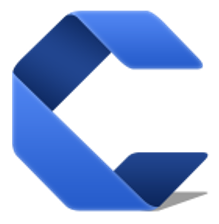 3
DEMAND
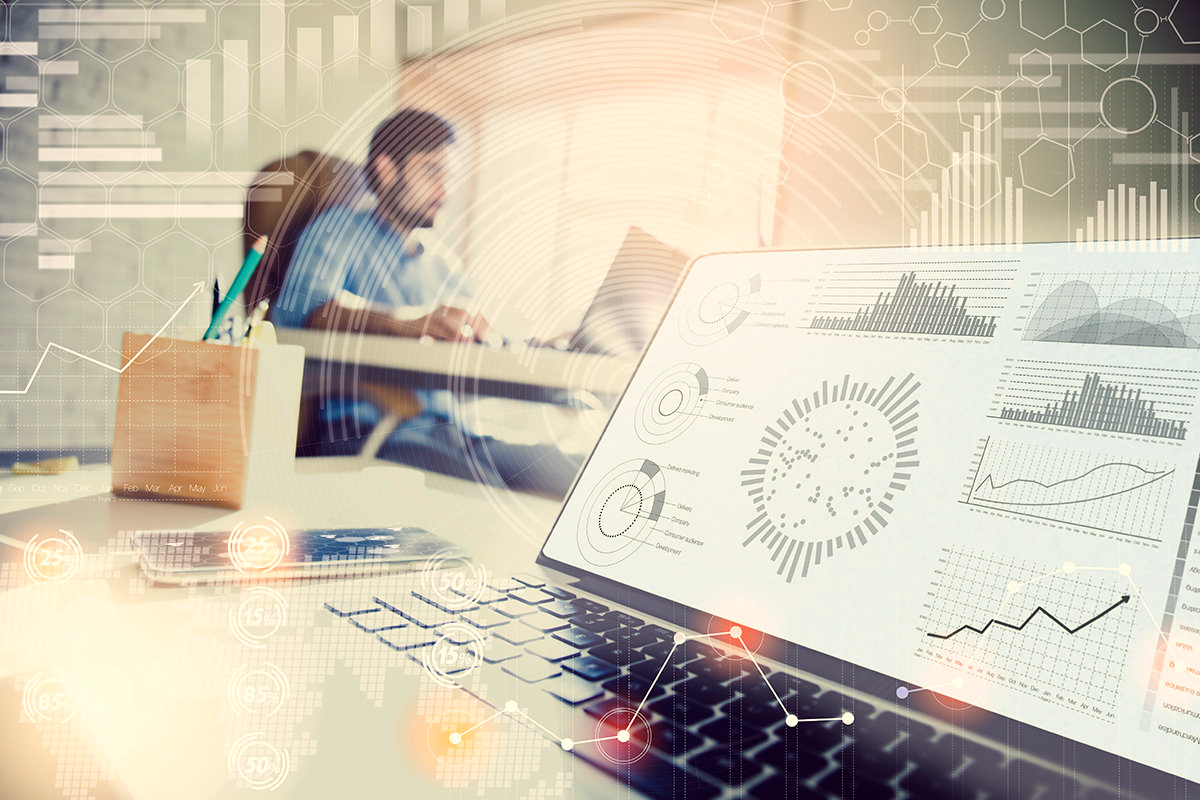 Key Values
& Benchmark
B
% SEASONAL FORECAST ITEMS
DEMAND
% ITEMS FORECAST < 5/WK
% NEW ITEMS
BENCHMARK
% ON PROMOTION
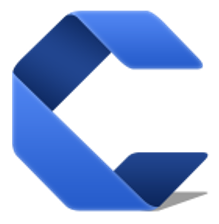 B
# GROCERY
SKU COUNT
# DAIRY
# GEN MERCH
BENCHMARK
# DAIRY
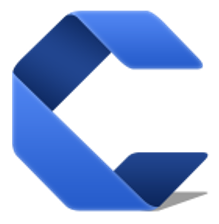 A
DEMAND FORECAST DEEP DIVE
REVENUE
DEMAND FORECASTING
ANALYTICS
AVG ONE-DAY REVENUE
AVG DEM FORECAST
ACTUAL REVENUE PTD
AVG DEM DEVIATION
75
32%
$37M
$2.6M
PERFORMANCE
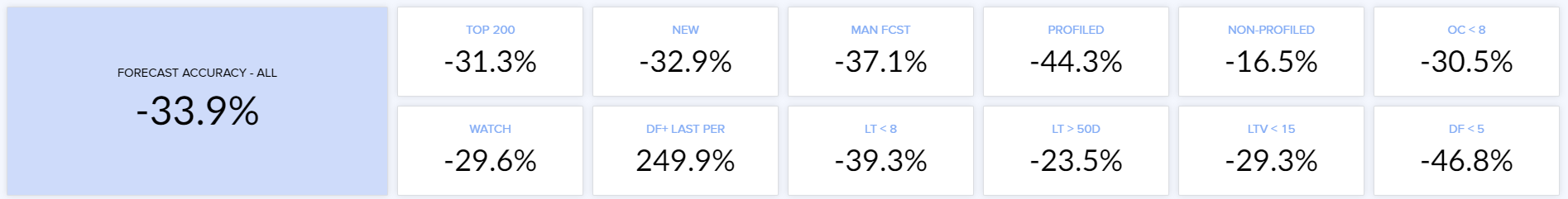 NON SEASONAL
TOP 200
NEW
SEASONAL
MANUAL FCST
SHORT ORD CYCLE
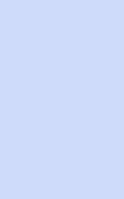 -7.3%
+0.7%
-23.5%
+1.1%
-17.7%
+1.9%
FORECAST ACCURACY
+1.5%
+
LONG LEAD TIME
WATCH
SLOW
SHORT LEAD TIME
SHORT LT DEV
PRIV LABEL
+6.3%
+5.3%
+11.9%
-4.5%
-7.5%
+9.0%
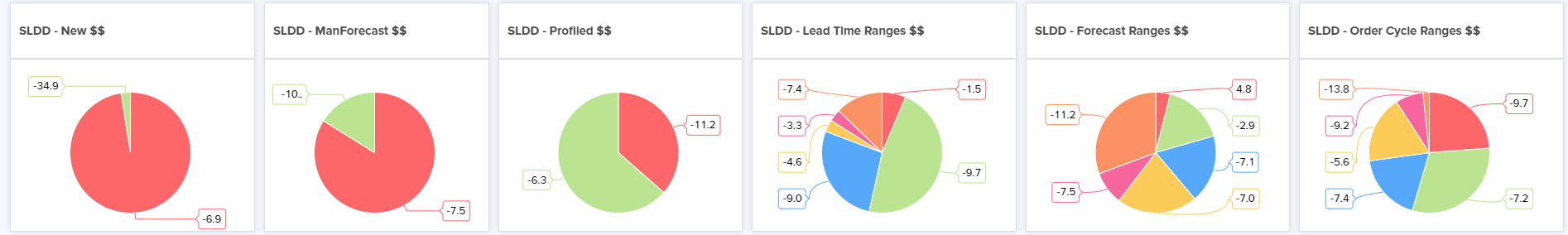 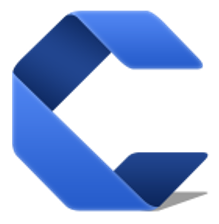 4
SUPPLIER
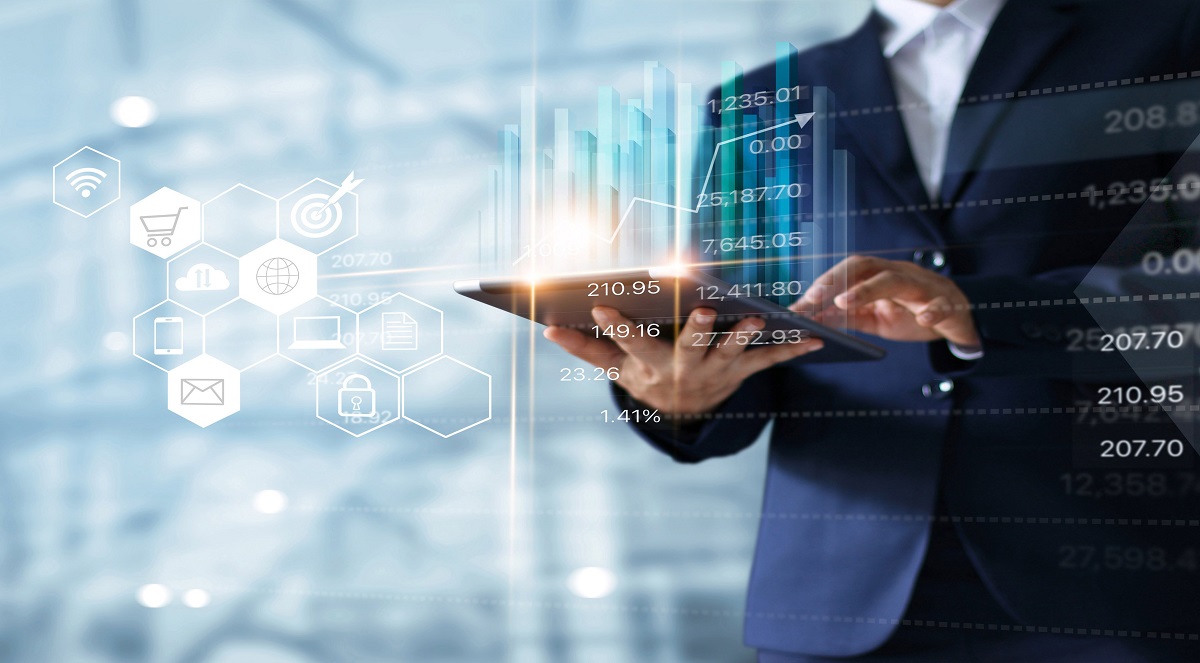 PERFORMANCE
Key Values
& Benchmark
B
AVG LEAD TIME FORECAST
LEAD TIME
AVG LEAD TIME DEVIATION
% ITEMS LT < 5 DAYS
BENCHMARK
% ITEMS LT > 30 DAYS
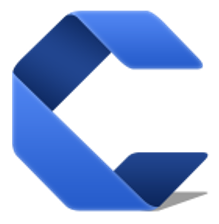 B
+ OR – SEASONAL LEAD TIME
SUPPLIER 
PERFORMANCE
PUT AWAY
SUPPLIER DELIV PERFORMANCE
BENCHMARK
SEASONAL Lt
PUT AWAY
SUPPLIER DELIVERY PERF
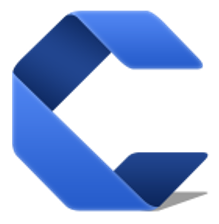 A
LEAD 
TIME
LEAD TIME DELIVERY
SUPPLIER
OPERATIONS
SUPP SERV L7D
LEAD TIME DEL L7D
PUTAWAY L7D
UPCOMING SEASON
+2D
90.5%
1.2D
18.1D
ANALYTICS
SUPP SERV L30D
LEAD TIME DEL L30D
PUTAWAY L30D
93.0%
.5D
16.2D
PERFORMANCE
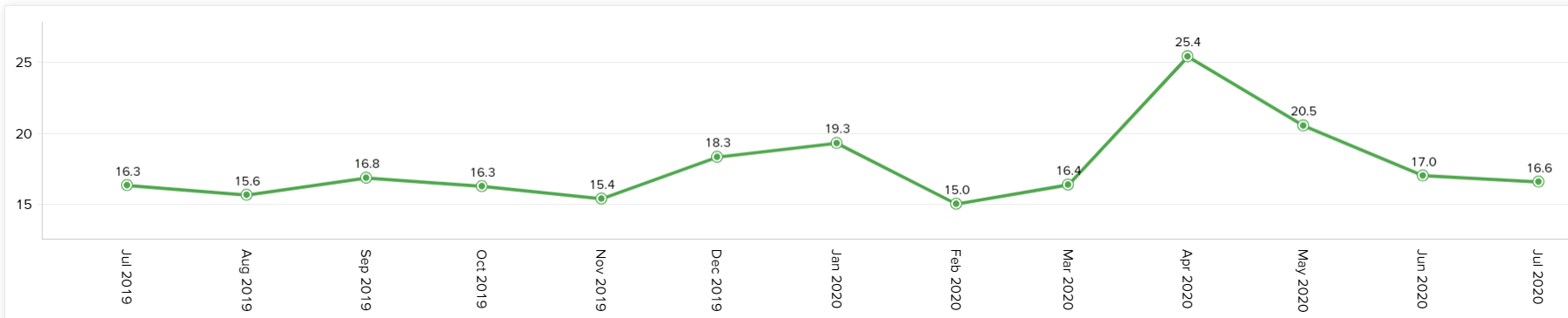 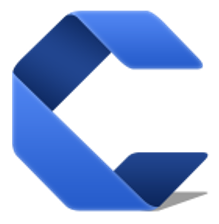 5
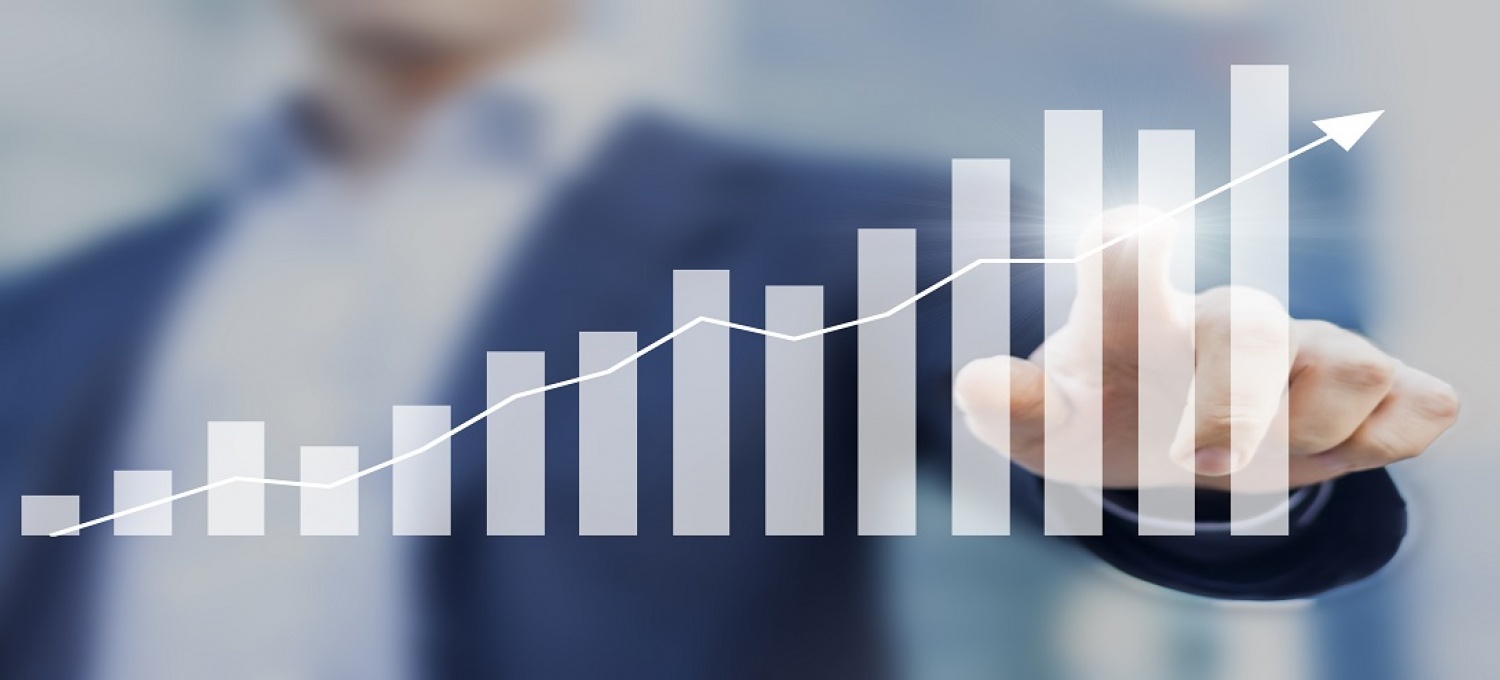 OPERATIONS
Key Values
& Benchmark
B
VENDOR ORDER CYCLE
ORDER CYCLE
ITEM EFFECTIVE ORDER CYCLE
BUYING MULT DAYS
BENCHMARK
DAYS ON HAND
DAYS ON HAND
ITEM EFFECTIVE ORDER CYCLE
VENDOR ORDER CYCLE
BUYING MULT DAYS
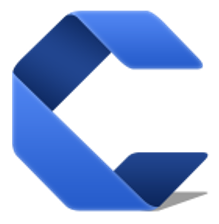 A
ORDER CYCLE
ACTUAL LINES YTD 2020
BUY MULT DAYS
EFF ORDER CYCLE
ICYCLE > VCYCLE
VEN ORDER CYCLE
ANALYTICS
400,000
20
14
12
67%
ACTUAL ORDERS YTD 2020
AVG $ / ORDER
EXPECT LINES / YEAR
AVG LINES / ORDER
EXPECT ORDERS / YEAR
20,000
$12,000
15
600,000
30,000
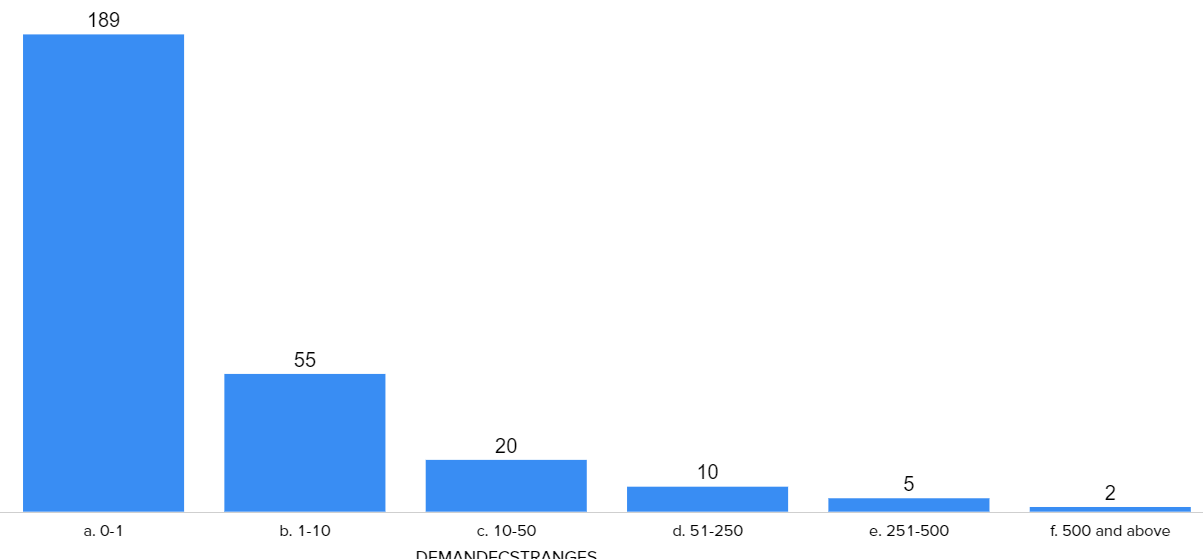 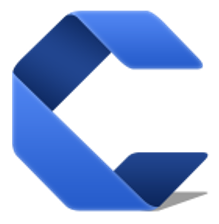 6
INCOME
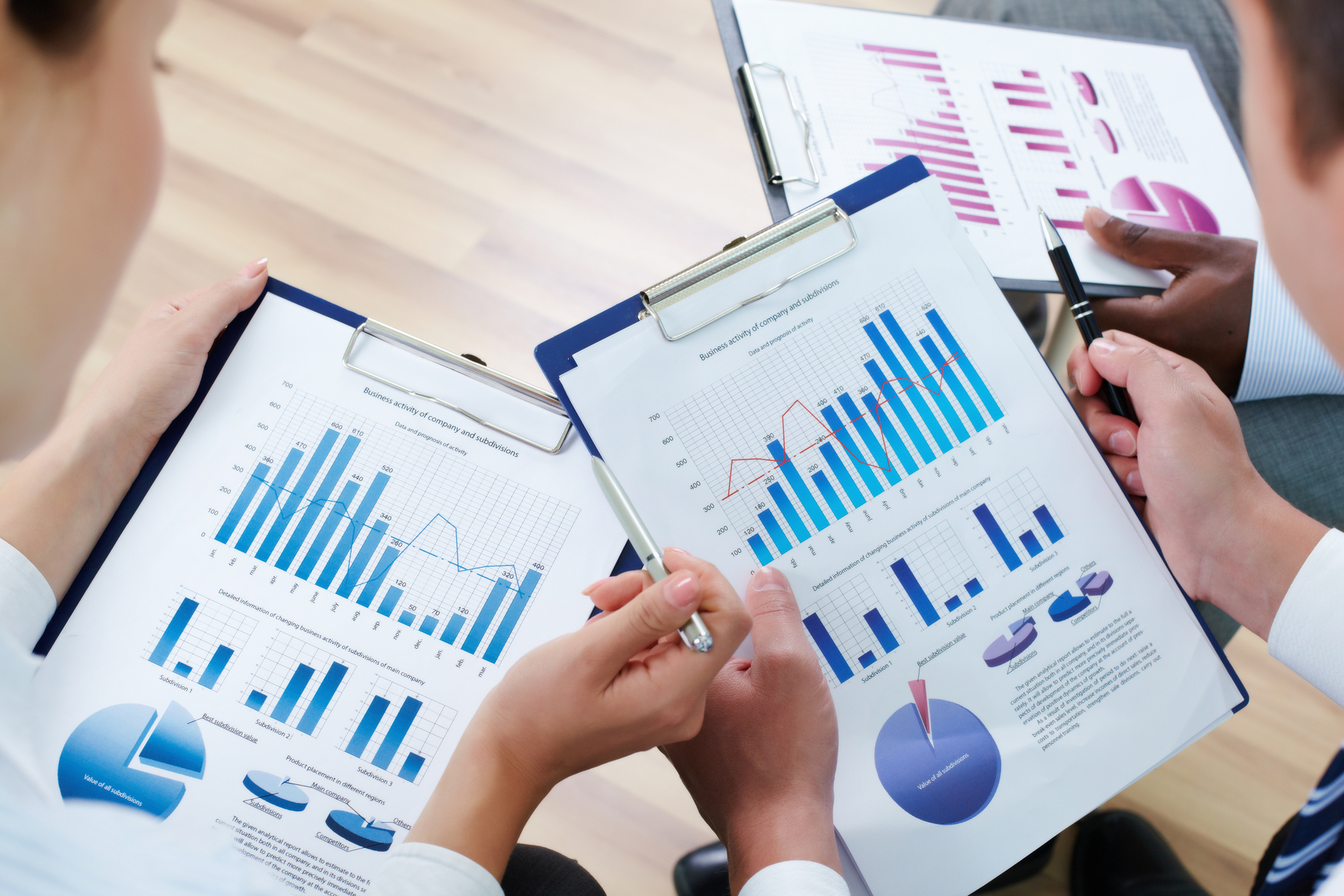 STATEMENT
Key Values
& Benchmark
A
CORE FINANCIALS
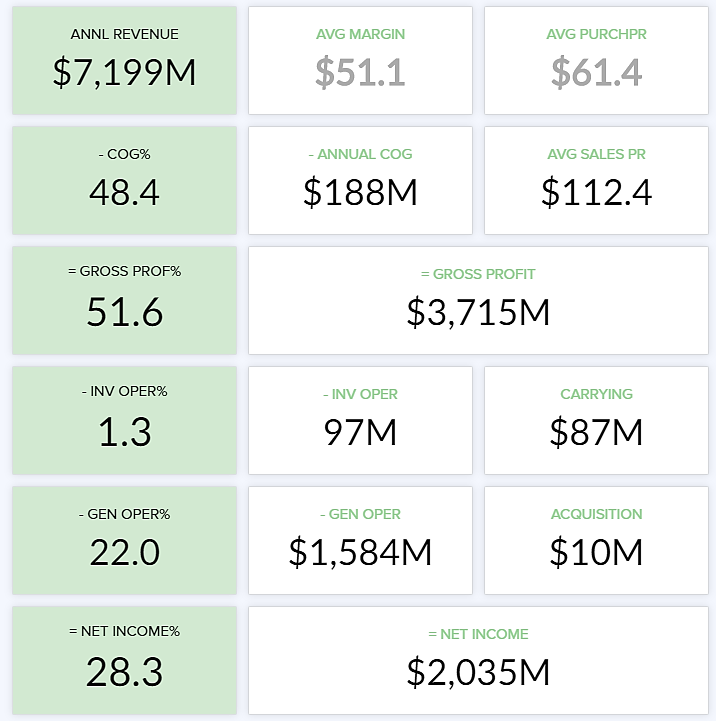 AVG PURCH PRICE
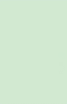 ANNL REVENUE
- ANNL COGS
$54
1,000M
720M
ANALYTICS
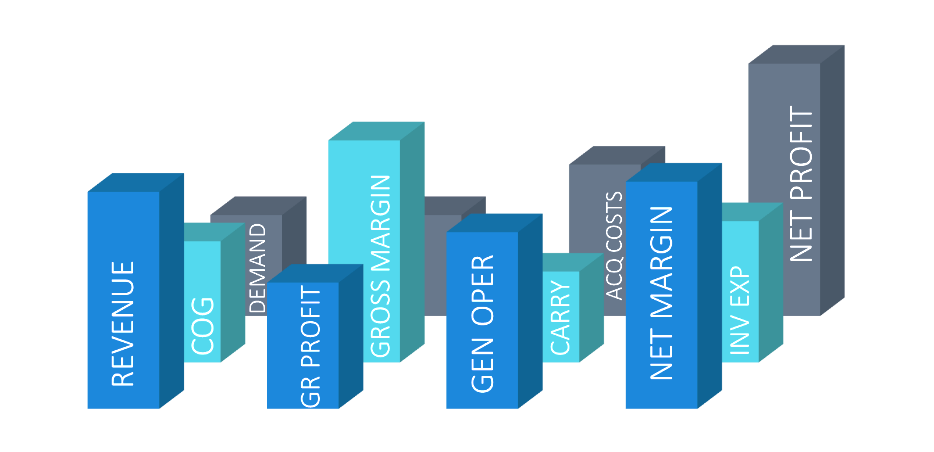 - COGS
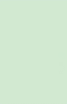 AVG ITEM MARGIN
AVG SALES PRICE
72%
$21
$75
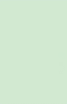 = GROSS PROFIT
= GROSS PROFIT
28%
280M
- INV OPER %
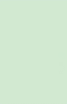 - INV OPER
CARRYING
1.5%
15.0M
10M
INVENTORY SECTORS
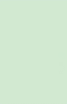 - GEN OPER
- GEN OPER %
ACQUISITION
230M
23%
5.0M
IMPORT
SLOW
NEW
PRIVATE LABEL
TOP 200
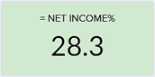 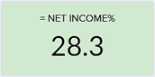 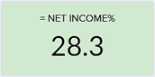 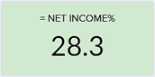 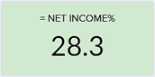 NET INCOME
NET INCOME
NET INCOME
NET INCOME
NET INCOME
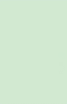 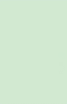 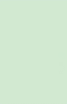 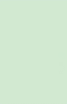 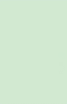 5.8%
-1.5%
4.7%
5.3%
2.2%
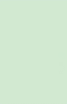 = NET PROFIT
= NET PROFIT
HIGH DEM DEV
NON-SEASONAL
HIGH BM DAYS
PROMO
SEASONAL
3.5%
35.0M
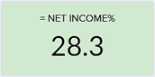 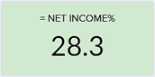 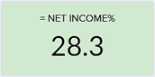 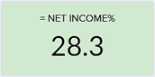 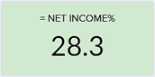 NET INCOME
NET INCOME
NET INCOME
NET INCOME
NET INCOME
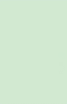 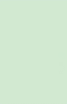 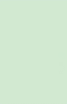 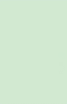 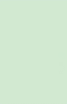 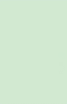 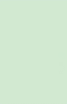 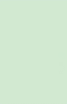 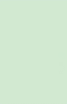 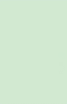 2.5%
2.2%
2.3%
3.8%
1.1%
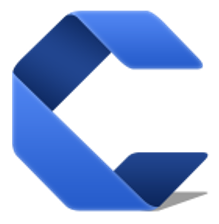 B
CORE FINANCIALS
ONE DAY OF $ INVENTORY
CARRY COST RATE
ACQUISITION COST
CARRY RATE
BENCHMARK
ONE DAY OF $INVEN
ACUQISITOIN RATE
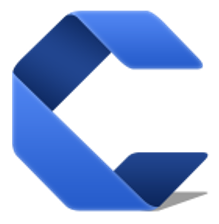 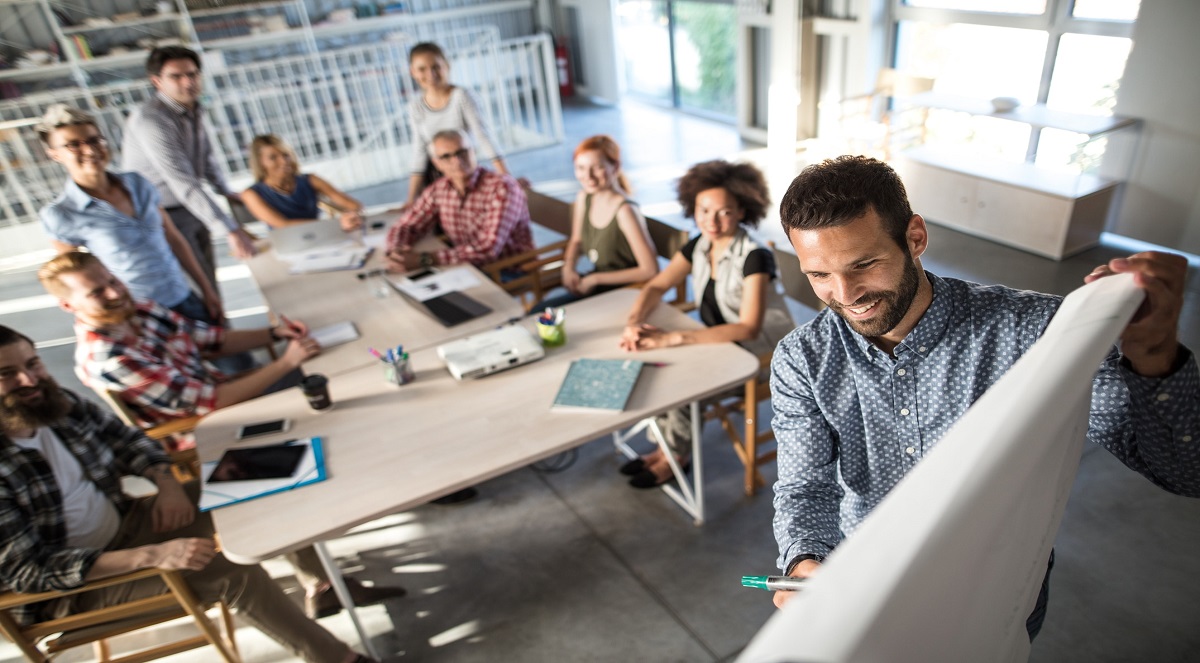 INVENTORY
BENCHMARKING
SERVICE
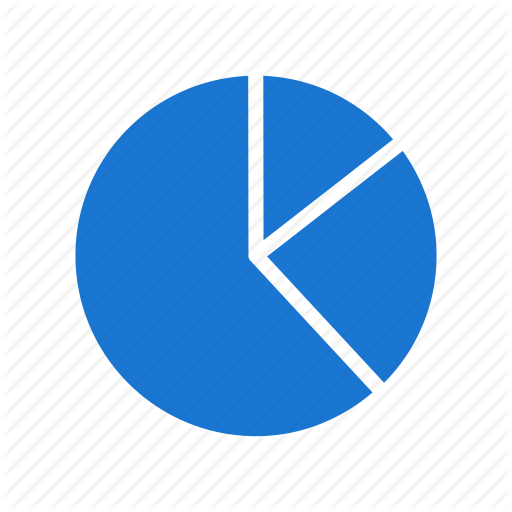 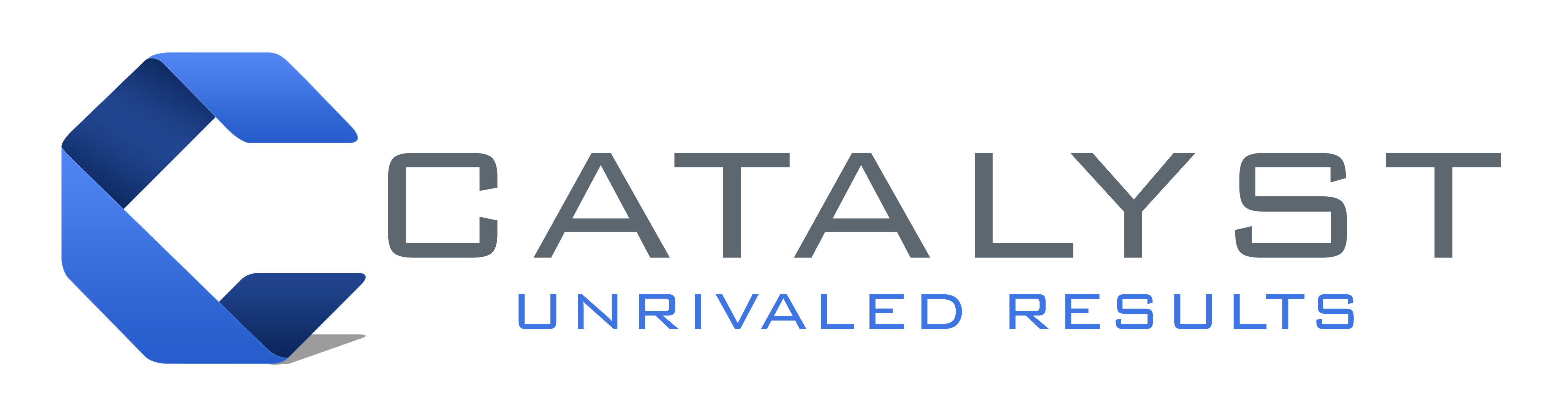 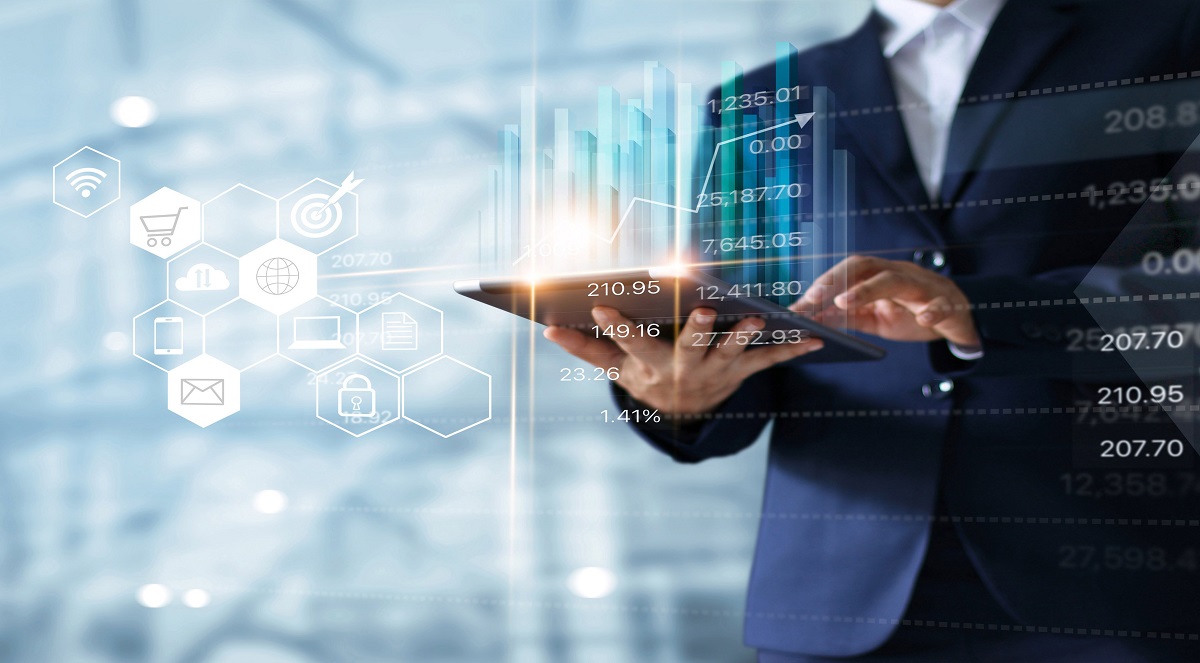 P4 Inventory
BENCHMARKING
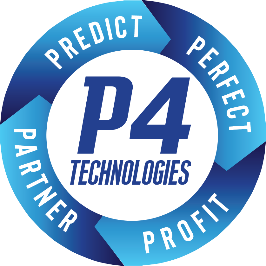 [Speaker Notes: Photo by Campaign Creatorson Unsplash]